James Watt
Justin Roy
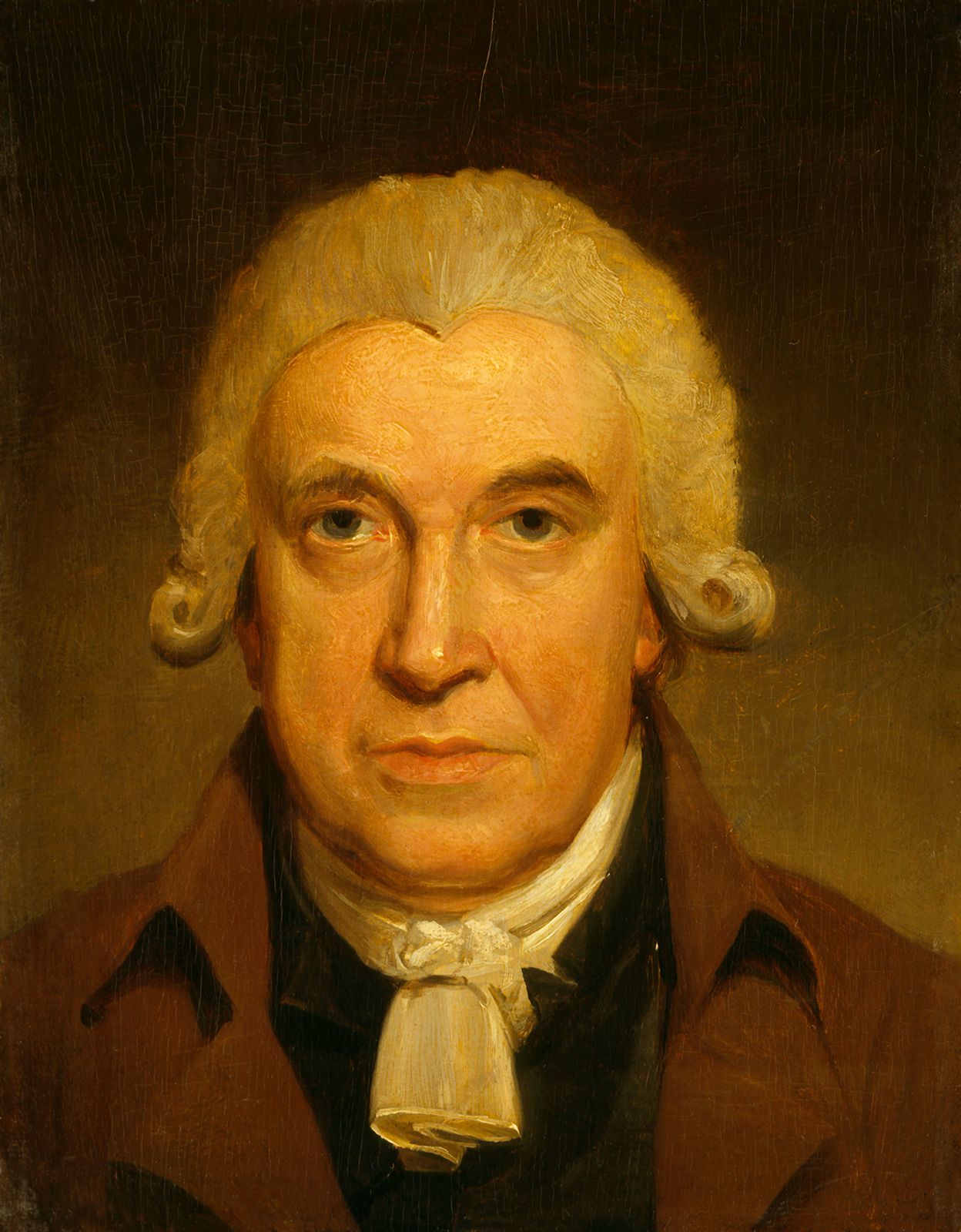 Nom:James Watt
Nationalitée:Écossais
Période de temps:1736-1819
Œuvre: Machine à vapeur
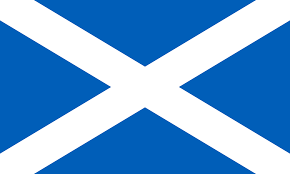 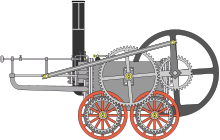 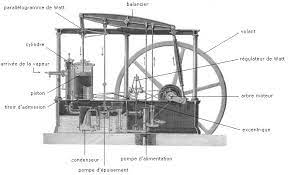